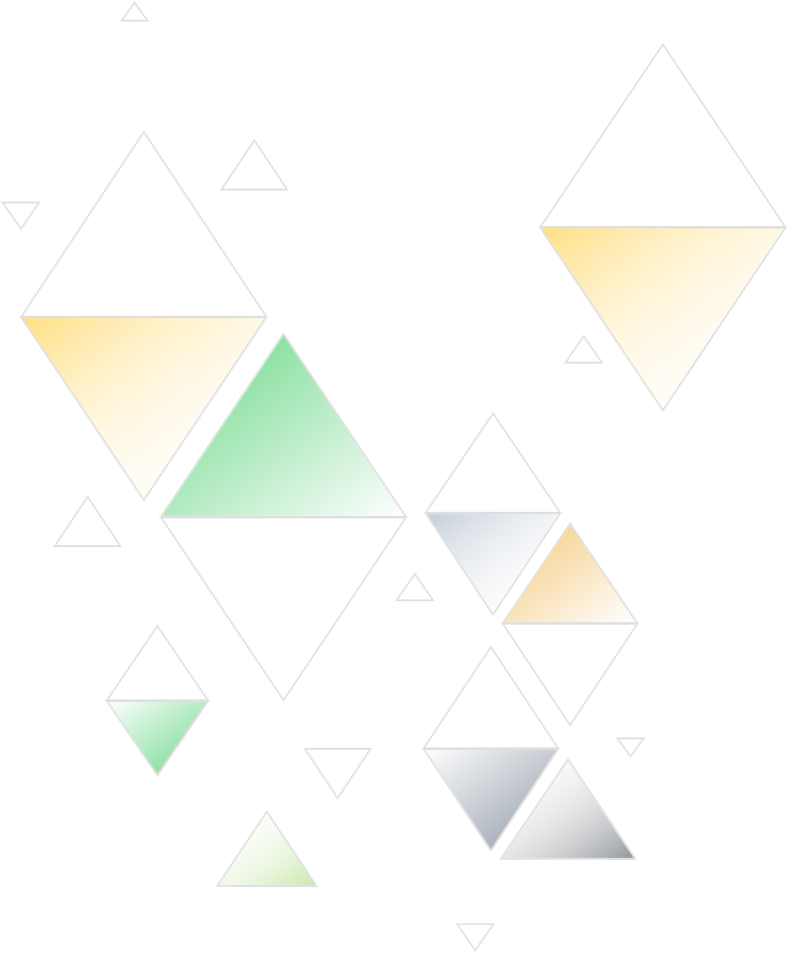 VORLAGE FÜR ROLLEN UND VERANTWORTLICHKEITEN
PROJEKTROLLE
ZUGEORDNET
VERANTWORTLICHKEITEN
PROJEKTSPONSOR [NAME]
Projektleiter
Name
Konzentriert sich auf die Projektausführung und die Ergebnisse.
Bietet Ressourcen und Unterstützung, um geschäftlichen Nutzen zu schaffen und erfolgreiche Geschäftsergebnisse sicherzustellen.
Vs
Product Owner
Name
Setzt sich für den Endbenutzer ein und führt das Team mit fundierten Entscheidungen auf der Grundlage von Benutzerfeedback.
Konzentriert sich auf die Vision und Ressourcennutzung und dient gleichzeitig als Anwalt für das Produkt.
Vs
Projektinhaber
Name
Fungiert als Kommunikationslinie zwischen dem Projektsponsor und dem Projektmanager.
Dient als Kommunikationslinie zwischen dem Projektteam und den Entscheidungsträgern.
Vs
Projekt-Champion
Name
Bietet direktere inspirierende und motivierende Unterstützung. Dient auch als Anwalt für das Projekt und stellt sicher, dass die Stakeholder zufrieden sind.
Hilft Projektmitgliedern durch die Bereitstellung von Ressourcen und Anleitungen.
Vs
Projektbeteiligter
Name
In das Projekt investiert und davon betroffen.
Teil der Geschäftsleitung in der Organisation, der das Projekt gehört.
Vs
Ausführender Sponsor
Name
Auf dem Projektvorstand. Besorgt über den Erfolg des Projekts und wie das Projekt mit der Vision und Strategie des Unternehmens in Einklang gebracht wird.
Kommunikationsverbindung zwischen dem Projektvorstand und dem Projektteam.
Vs
ROLLEN UND VERANTWORTLICHKEITEN
ROLLEN UND VERANTWORTLICHKEITEN
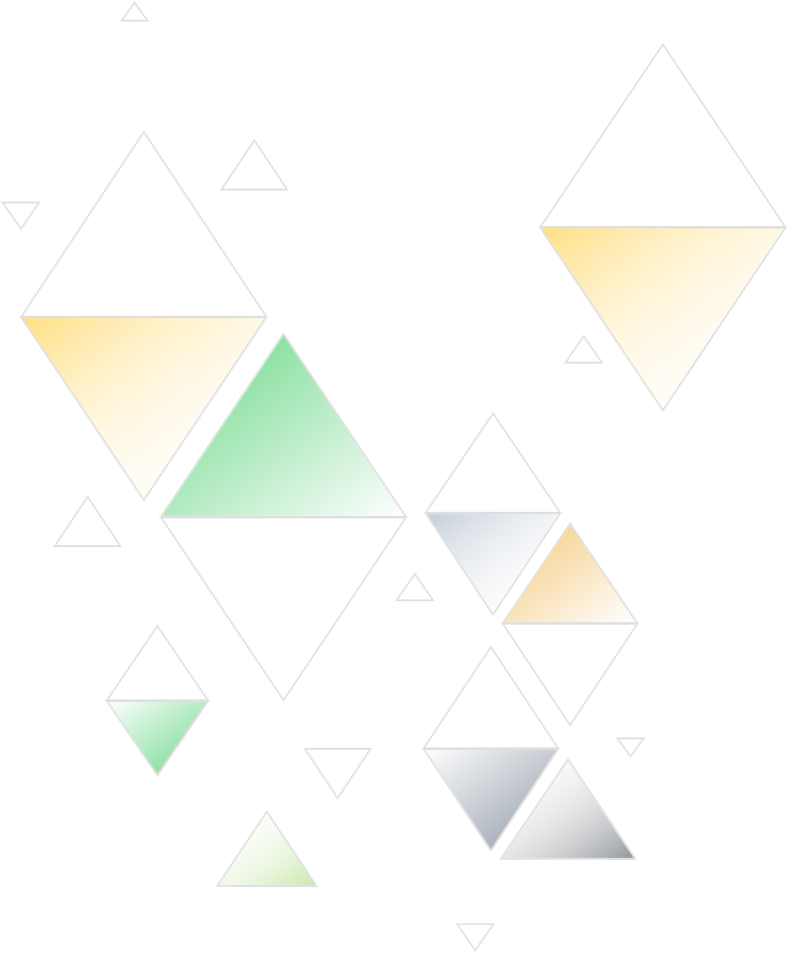 PROJEKTROLLE
ZUGEORDNET
VERANTWORTLICHKEITEN
PROJEKTSPONSOR [NAME]
Rolle
Name
Verantwortlichkeiten
Name des Projektsponsors
Vs
Rolle
Name
Verantwortlichkeiten
Name des Projektsponsors
Vs
Rolle
Name
Verantwortlichkeiten
Name des Projektsponsors
Vs
Rolle
Name
Verantwortlichkeiten
Name des Projektsponsors
Vs
Rolle
Name
Verantwortlichkeiten
Name des Projektsponsors
Vs
Rolle
Name
Verantwortlichkeiten
Name des Projektsponsors
Vs
PROJEKTBERICHT
ROLLEN UND VERANTWORTLICHKEITEN IN |   LEER